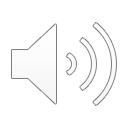 Click here on any slide to hear the audio
Social Work Doctoral Education
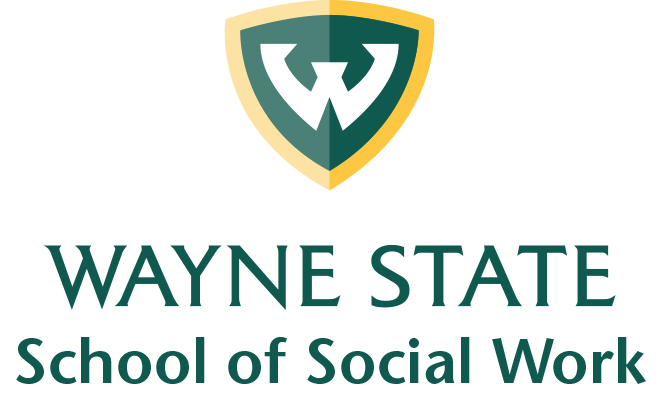 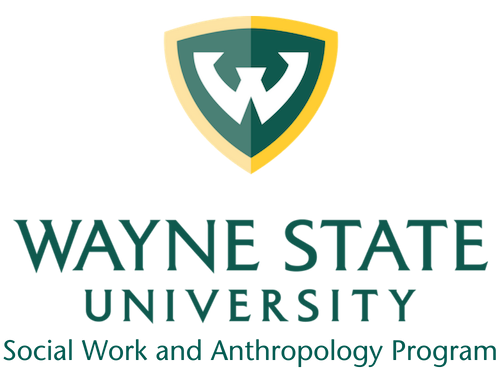 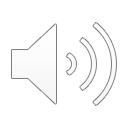 Vision Statement
A learning collaborative of talented and diverse faculty, staff and students addressing complex problems, promoting social justice and fostering overall well-being through engaged teaching, research and partnership within an urban and global context.
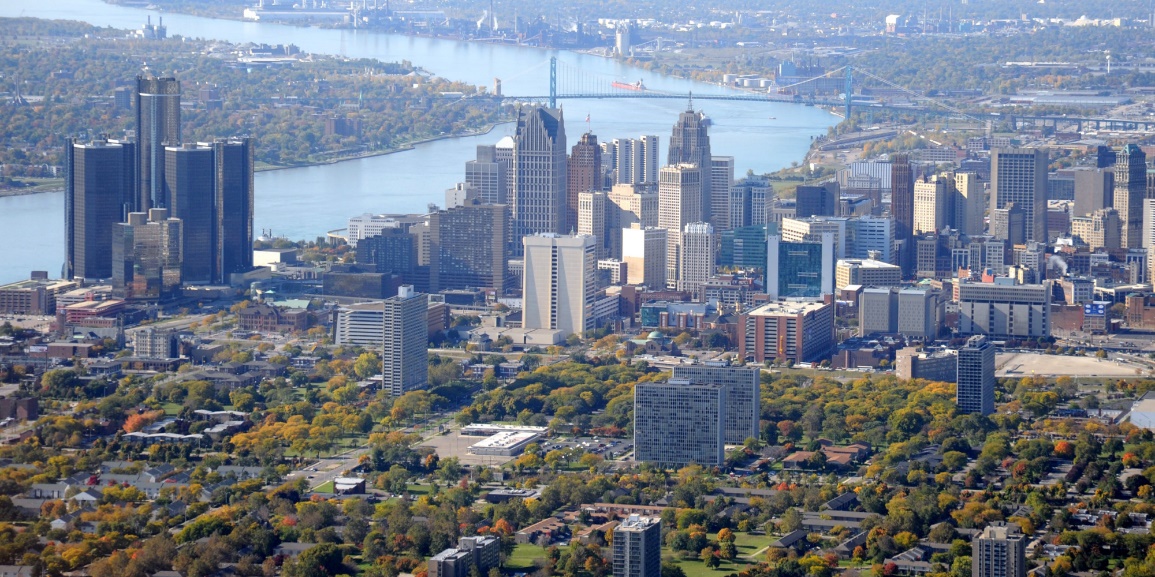 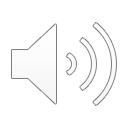 Urban Mission
Is attentive to the urban context in which social work is practiced and assessed, including understanding the needs and assets of individuals, families, organizations, and communities.
Values the diversity of the experience and expertise of individuals, neighborhoods, and groups in the urban community.
Engages in mutually beneficial collaborations in the development, implementation, and dissemination of research with individuals, groups, and organizations in urban communities.
Trains students in research methods that reflect cultural humility in engagement with individuals, neighborhoods, and groups to assess issues and develop solutions in the urban context.
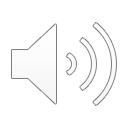 Why Wayne State?
Flexible full- and part-time study.
Opportunities for professional and intellectual growth.
Advanced training that will enable graduates to assume positions of leadership in the social work profession locally, regionally, and nationally.
An intimate environment that combines personalized advisement and support geared toward maximizing degree completion and success with the resources of a large urban university.
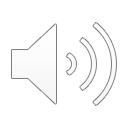 Why Wayne State?
Opportunities to engage in mutually beneficial collaborations in the Detroit community.
Diversity of background, experiences, and areas of expertise and interest among faculty, staff, and students, which promotes exposure to multiple perspectives and issues.
Opportunities to specialize your education to your interests and goals, including interdisciplinary programs with Anthropology, Infant Mental Health and Gerontology, or to build your own specialization.
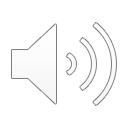 Doctoral & Certificate Programs
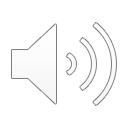 Doctoral & Certificate Programs
Strengthen research and evaluation skills  
Frame evaluation or research questions 
Use quantitative and qualitative tools to assess outcomes 
Develop skills to translate research into practice
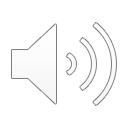 Doctoral & Certificate Programs
Prepare social work scholars to assume leadership positions as social work educators, researchers, policy makers, and agency administrators
To prepare Ph.D. students as ethical, competent advanced scholars equipped to engage in research on contemporary issues and problems
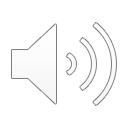 Doctoral & Certificate Programs
Prepare social work scholars with specialized training in Anthropology, Gerontology, or Infant Mental Health
Engage in interdisciplinary education and research
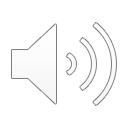 Doctoral & Certificate Programs
Explore advanced social work education
Gain experience or remediation in areas of interest or challenge
Up to 9 credits
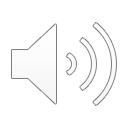 Who should apply?
Applicants are:
Critical thinkers and intellectually curious
Passionate about answering important questions about critical issues.
Interested in generating and disseminating new knowledge
The doctoral program is open to highly qualified students.
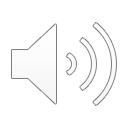 What will you gain?
Doctoral degree graduates will gain:
Superior knowledge of their interest are in the field of Social Work
Exposure to research opportunities to practice skills in an applied setting
The ability to design and conduct independent research and evaluation of social work practice and/or social welfare policy
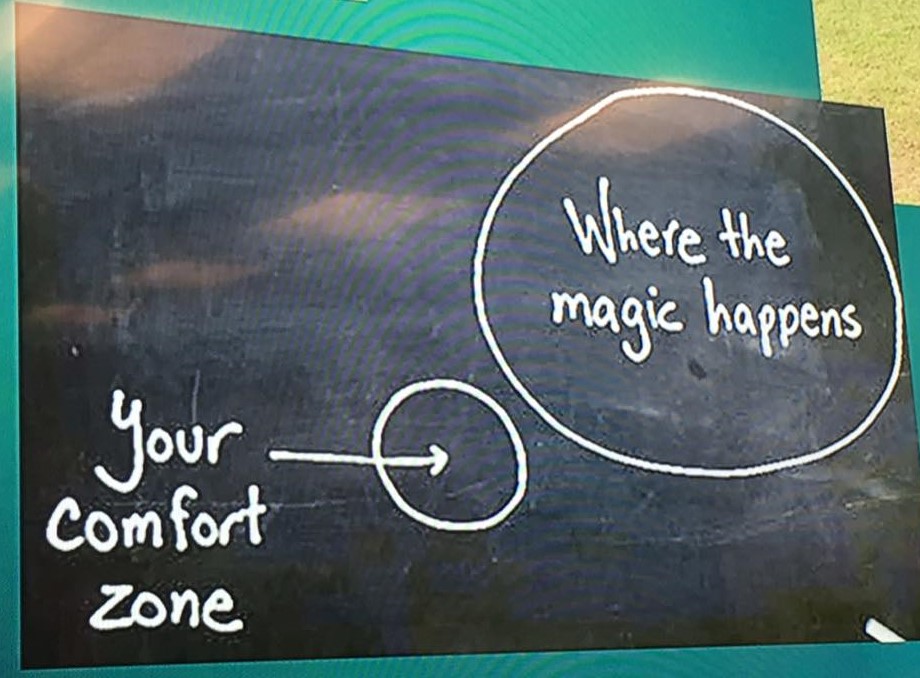 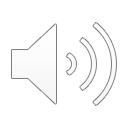 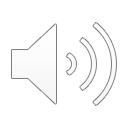 How long does it take?
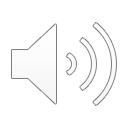 Curriculum
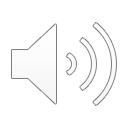 PhD Timeline
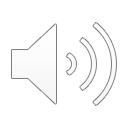 Application Process
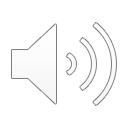 Admissions
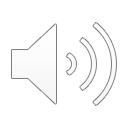 Financial Assistance
University Financial Aid is not available for the Certificate program or the Non-Degree Program 
For the PhD Program, financial assistance will be available on a competitive basis, with priority for full-time students
4 year funding packages for most highly qualified students
University Fellowship Programs (eg. Rumble, Dean’s Diversity)
Graduate Research Assistantships
tuition, insurance, plus stipend
Graduate Research Assistantships – Years 3 and 4
tuition, insurance, plus stipend
Financial Assistance
Federal Need-Based Financial Aid
University Graduate/Professional Scholarships 
Full and Part time students
King Chavez Parks Future Faculty Fellowship
Traditionally under-represented graduate students
NIH Predoctoral Fellowships
Health-Related
CSWE Minority Fellowships
Focused on Mental Health and Substance Abuse
Dissertation Fellowships
By specific research areas
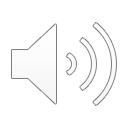 Contact Information
Liz Kennedy – PhD Program Assistant  elizabethkennedy@wayne.edu
Poco Kernsmith – Social Work Doctoral Program Director poco@wayne.edu
Andrea Sankar – SWAN Program Co-Chair asankar@wayne.edu
https://gradschool.wayne.edu/admissions
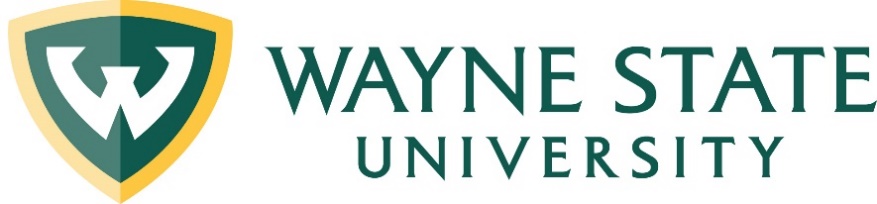